TIÕNG VIÖT – TËP 1
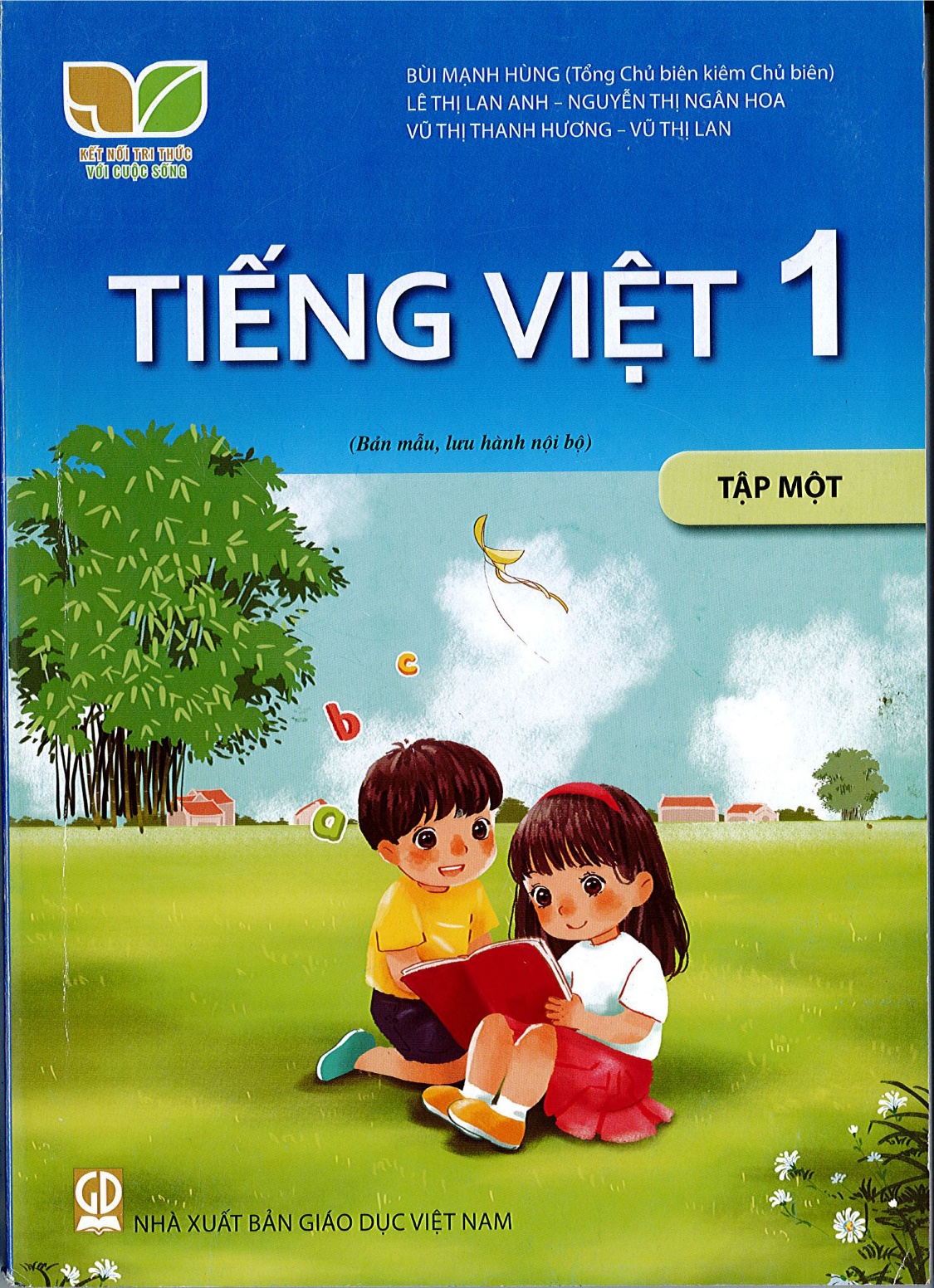 iêt     iêu    yêu
Bµi 64:
­
( trang 140 – 141)
1
NhËn biÕt
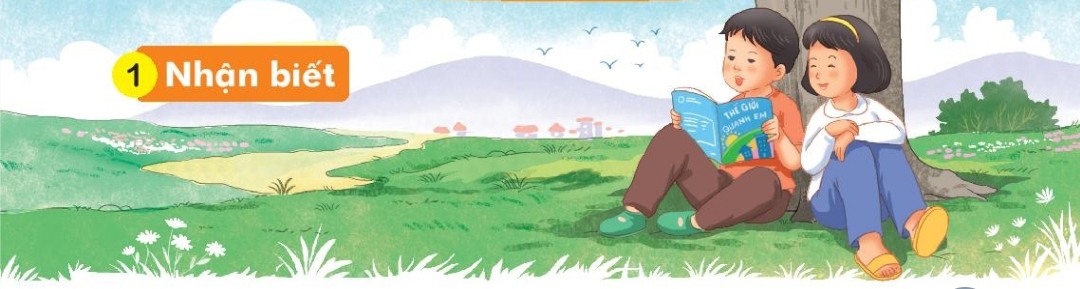 Em yêu sách. Nhờ có sách, em biết nhiều điều hay.
iêt
iêu
iêu
yêu
2
Đọc
yêu
iêt
iêu
b
iêt
´
iêt
b
chiết
viết
việt
chiều
diễu
kiểu
yểu
yêu
yếu
2
Đọc
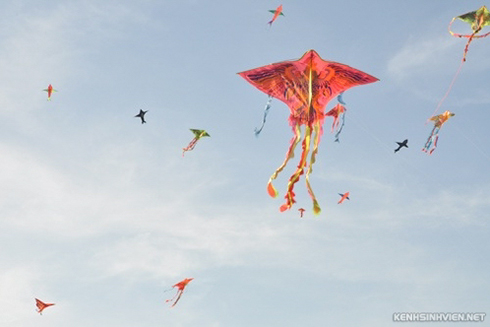 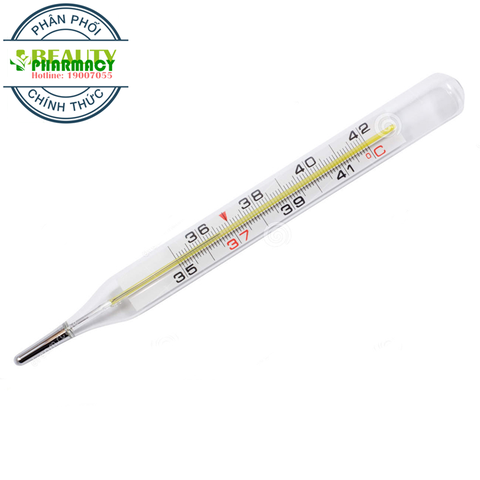 nhiệt kế
con diều
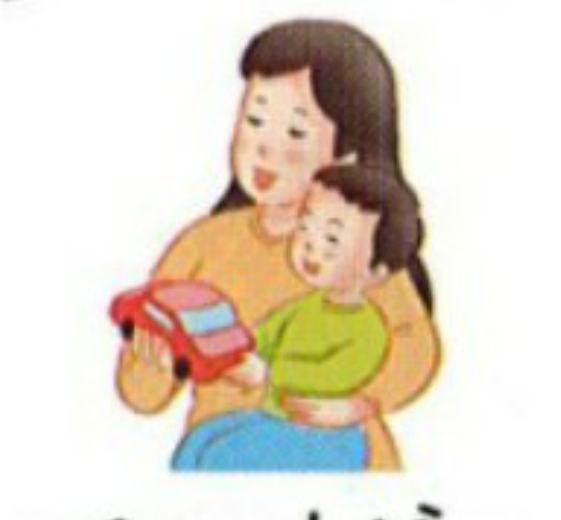 yêu chiều
3
ViÕt
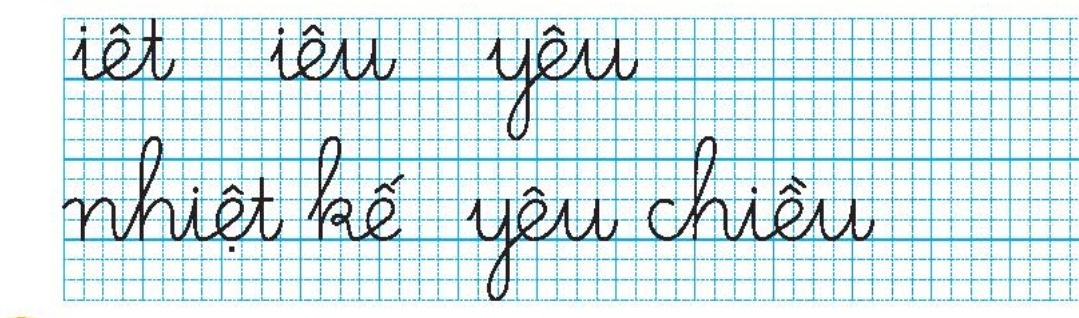 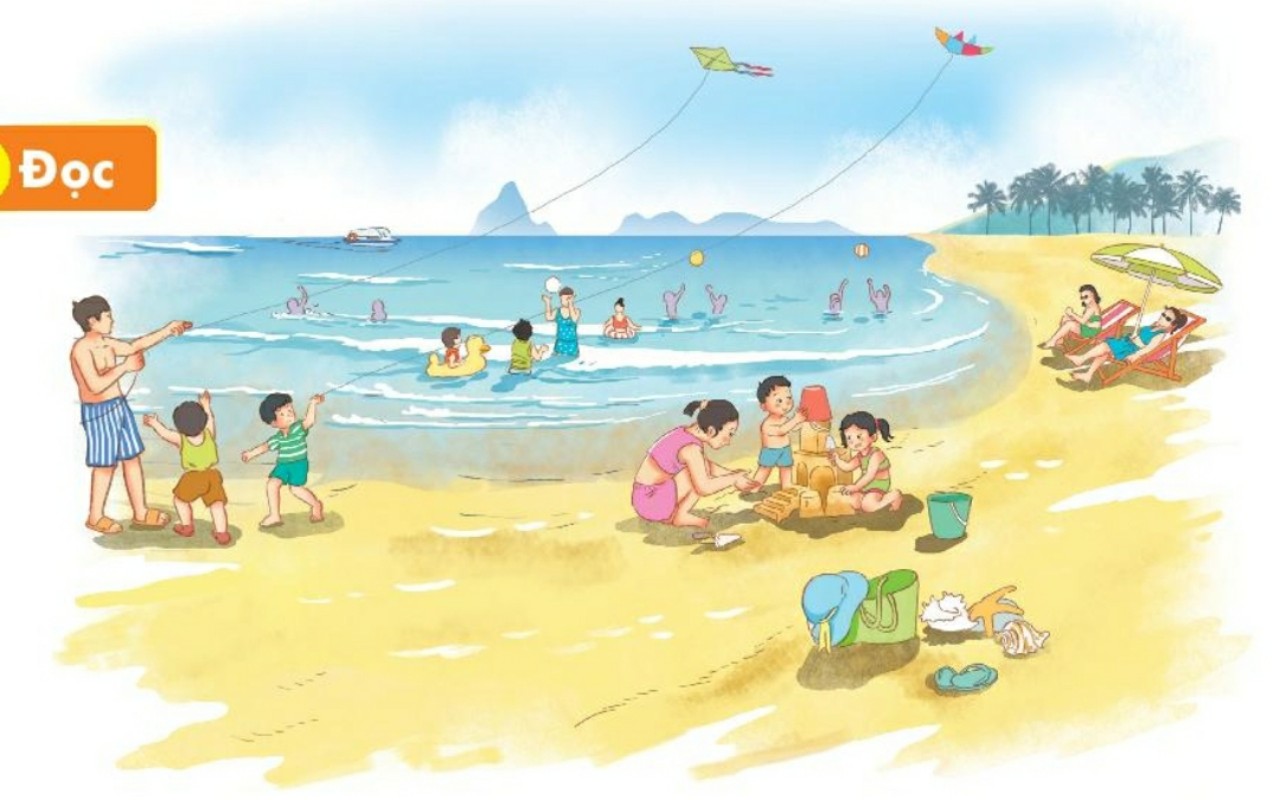 4
Đọc
Bố cho Nam và em chơi thả diều. Bố dạy Nam biết cách vừa chạy vừa kéo căng dây và giật giật để con diều có thể bay cao. Hai anh em thích thú ngắm nhìn những cánh diều sặc sỡ, đáng yêu chao liệng trên bầu trời.
5
Nãi
Thế giới trên bầu trời
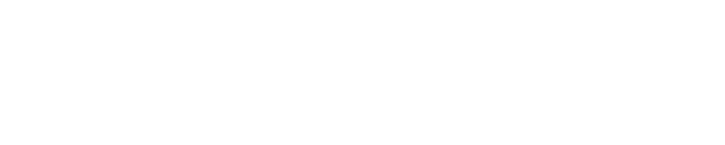 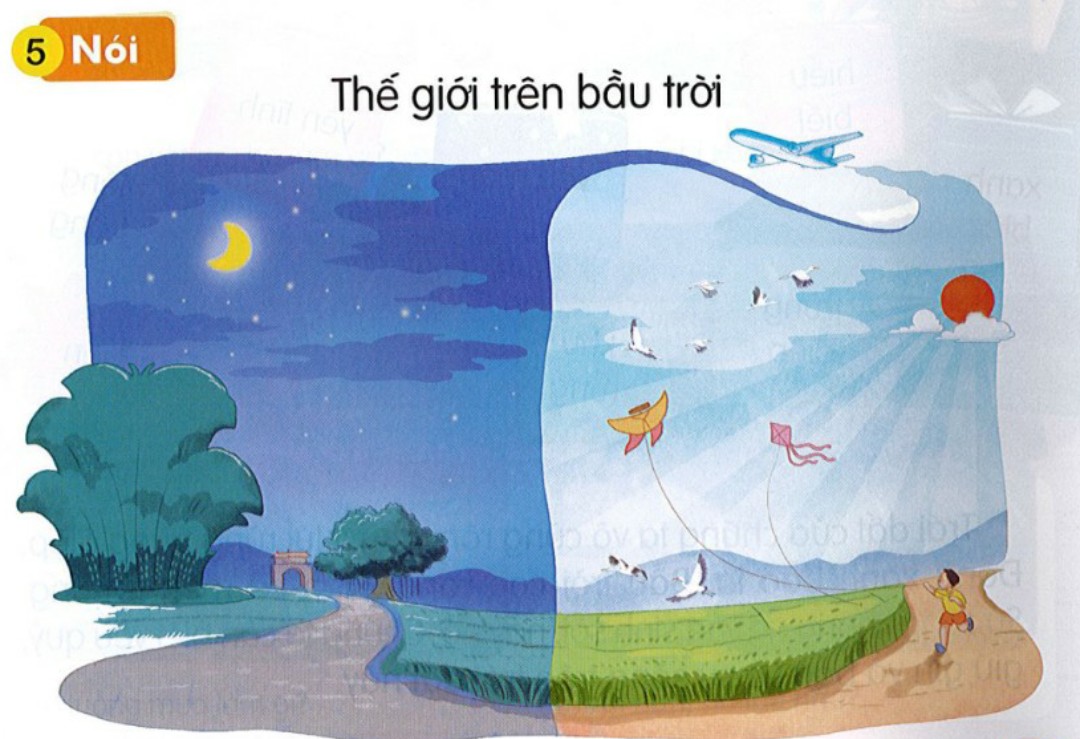